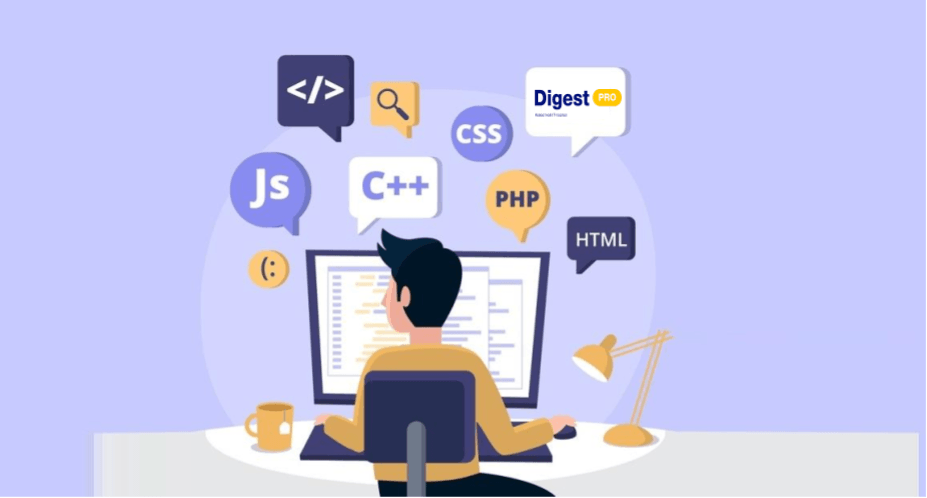 Карьера в ИТ
Staff Data Engineer at Cloudera
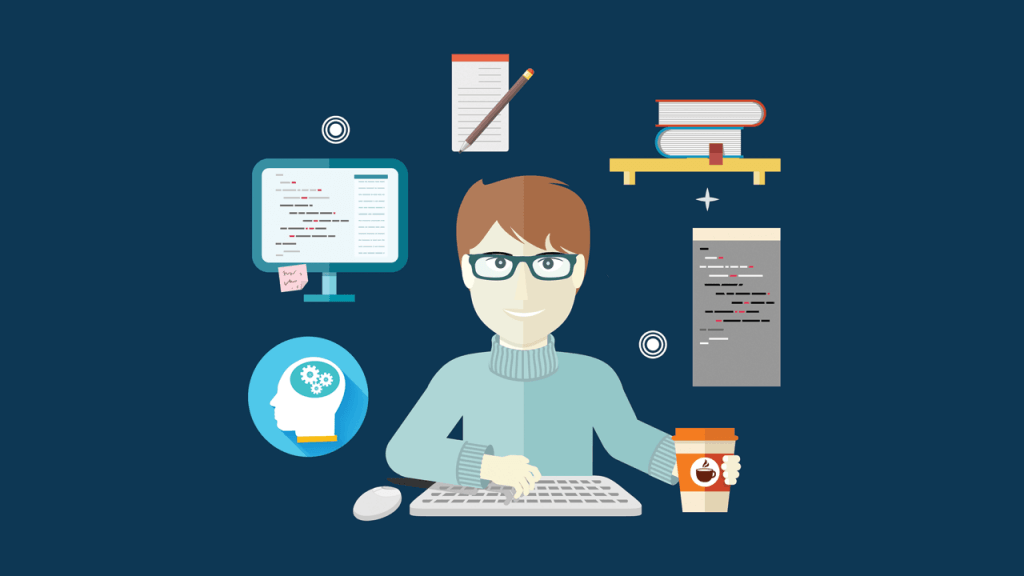 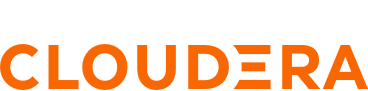 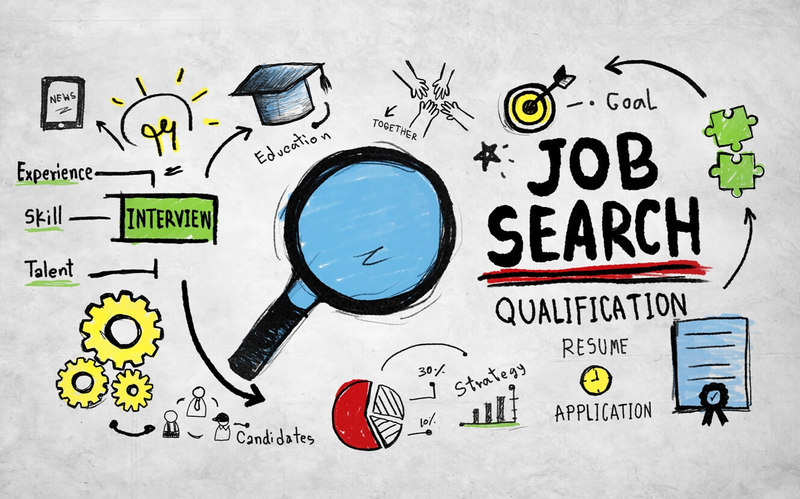 Моя карьера в ИТ
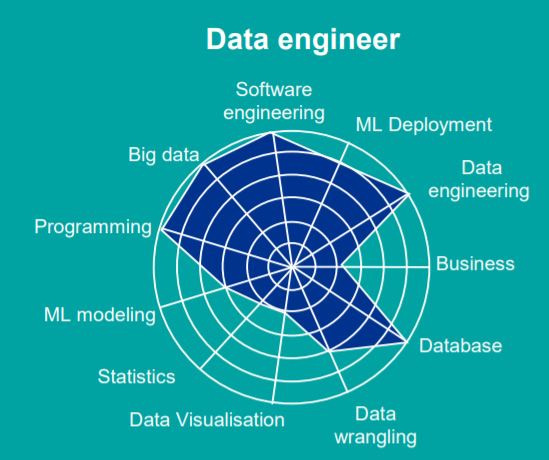 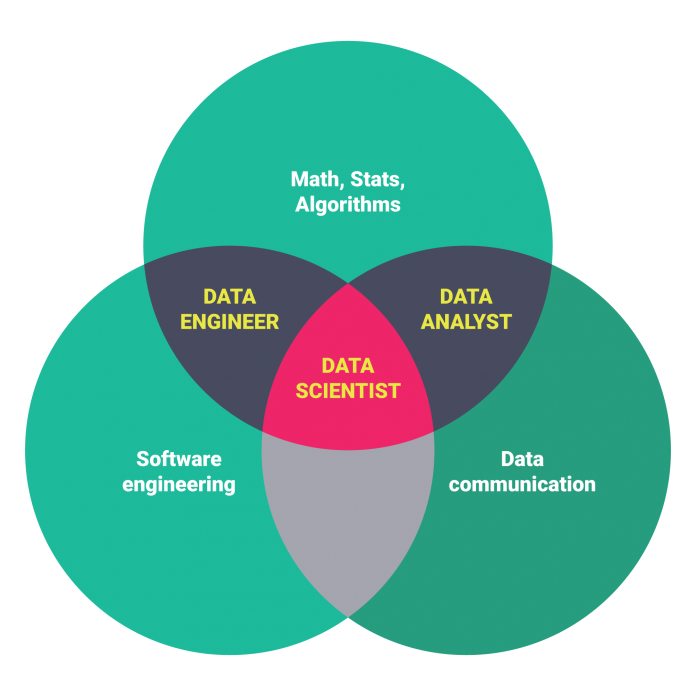 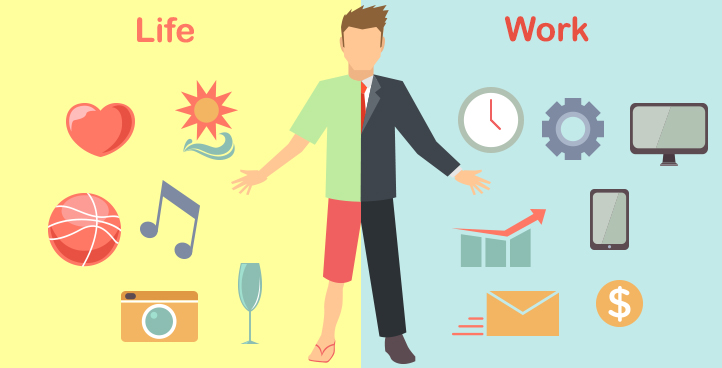 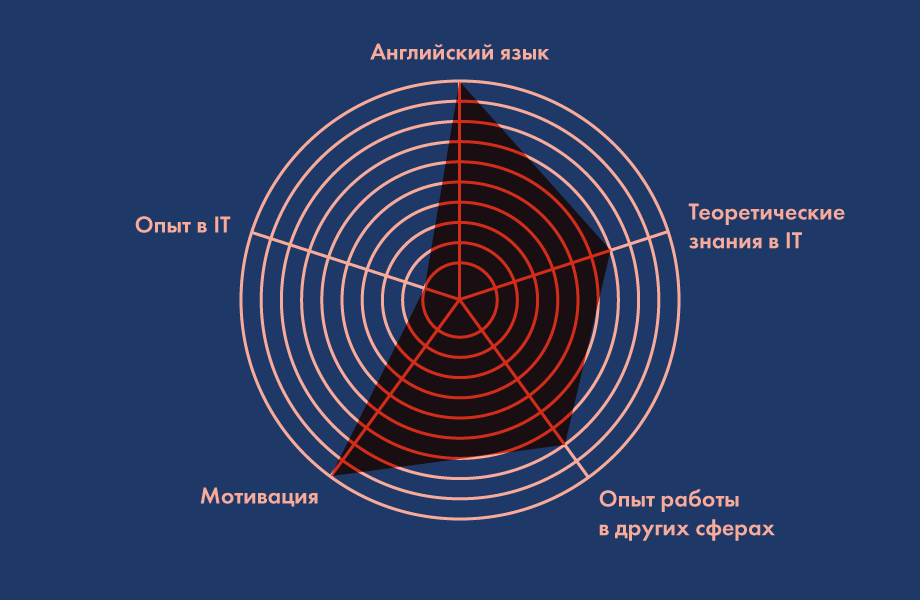 Как найти первую работу в ИТ
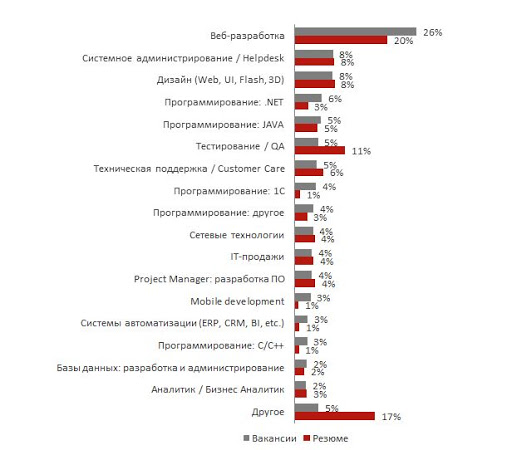 Куда?
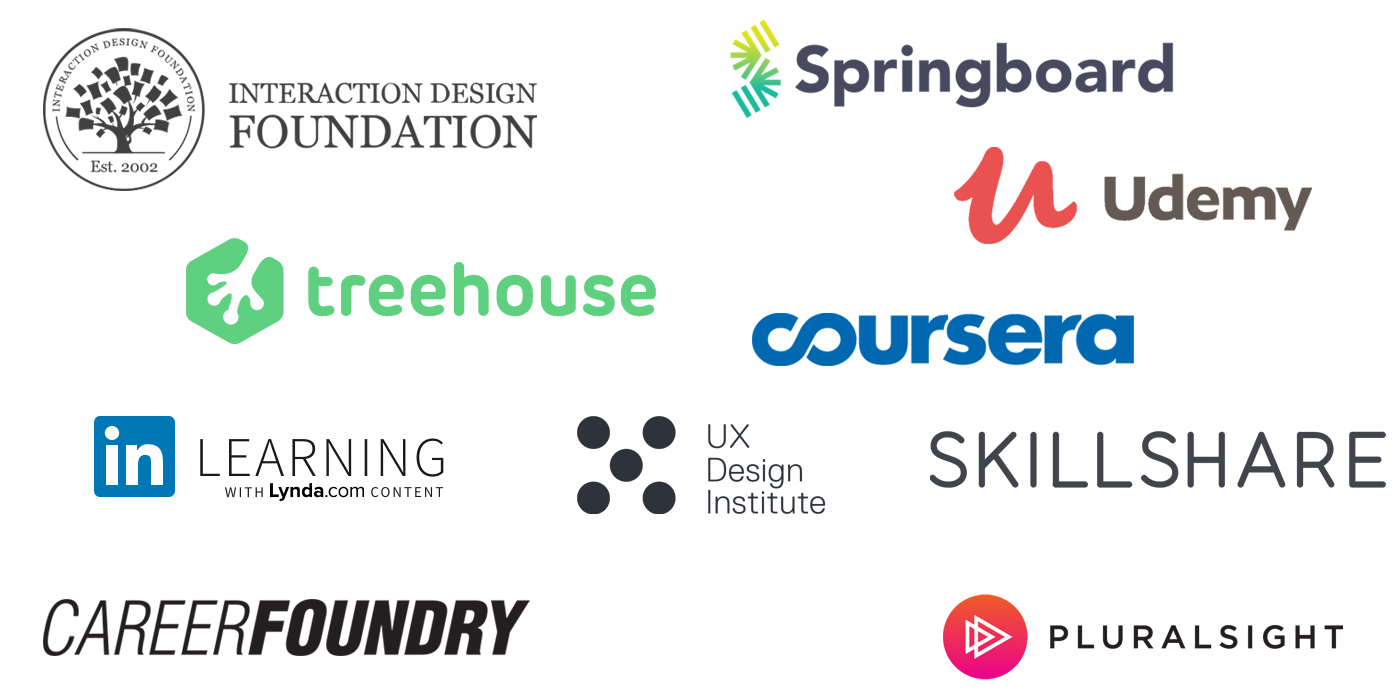 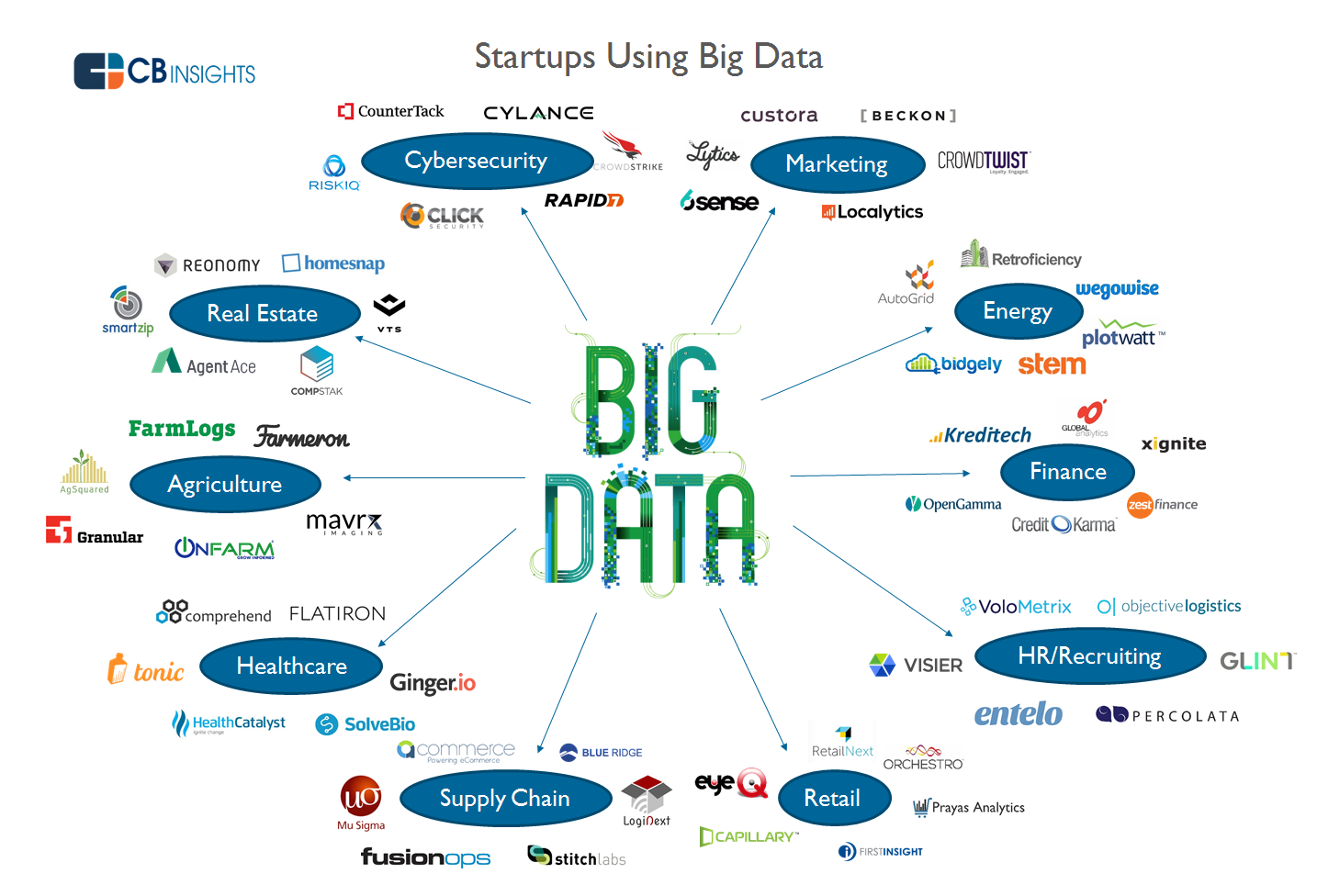 Cloudera 
Data Platform
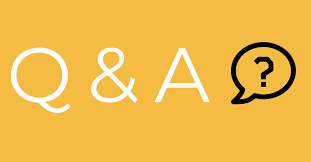